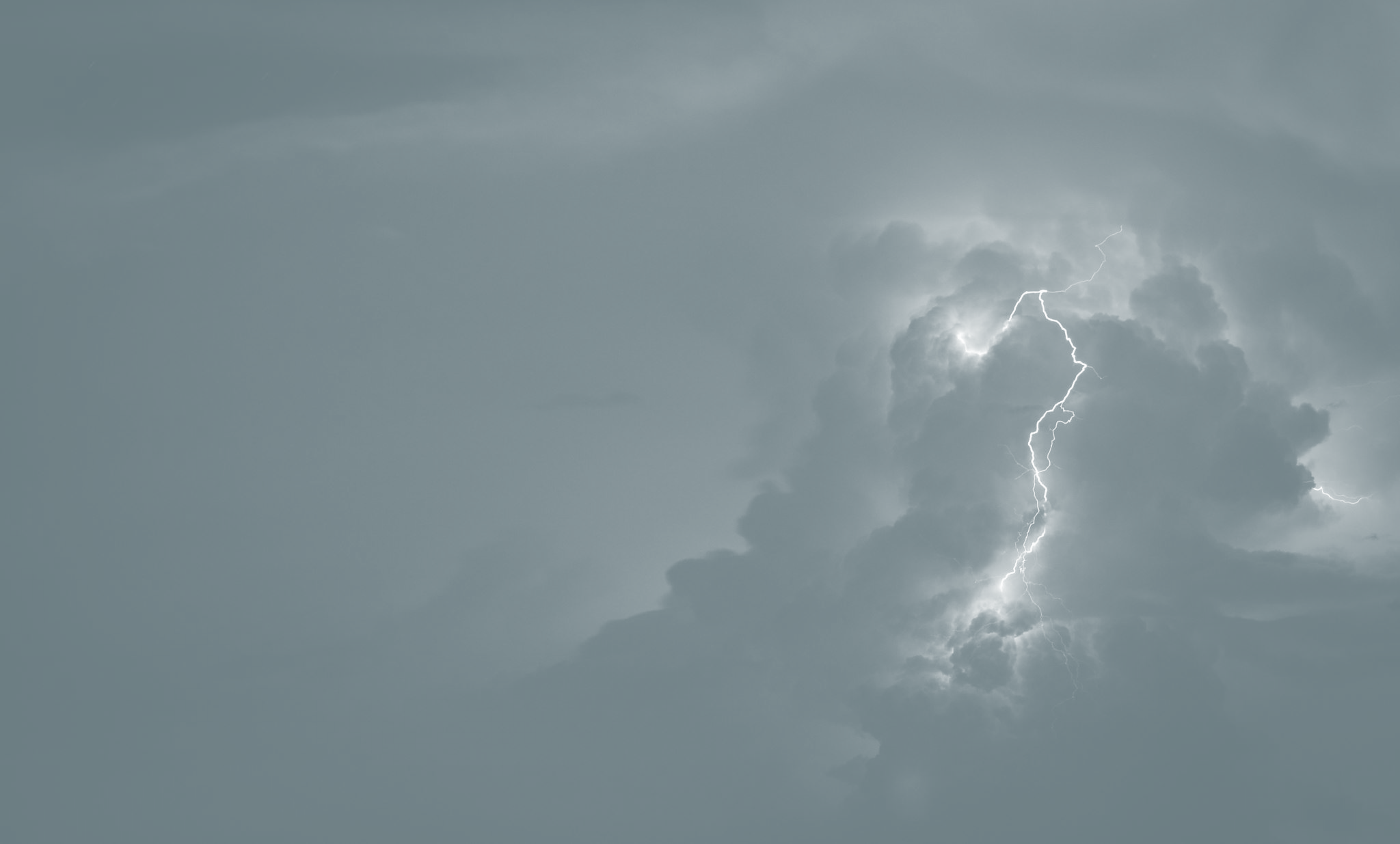 Hillcrest Bible Church
Hymns
November 14-15, 2020
We Gather Together
We gather together to ask the Lord’s blessing;
He chastens and hastens his will 
to make known;
The wicked oppressing now cease from distressing:
Sing praises to his Name; he forgets not
his own.
Baker/Valerius
Trinity 286
We Gather Together
Beside us to guide us, our God with us joining,
Ordaining, maintaining his Kingdom
divine;
So from the beginning the fight we were winning:
Thou, Lord, wast at our side: all glory
be thine!
Baker/Valerius
Trinity 286
We Gather Together
We all do extol thee, thou Leader triumphant,
And pray that thou still our Defender 
wilt be.
Let thy congregation escape tribulation:
Thy Name be ever prais’d! O Lord,
make us free!
Baker/Valerius
Trinity 286
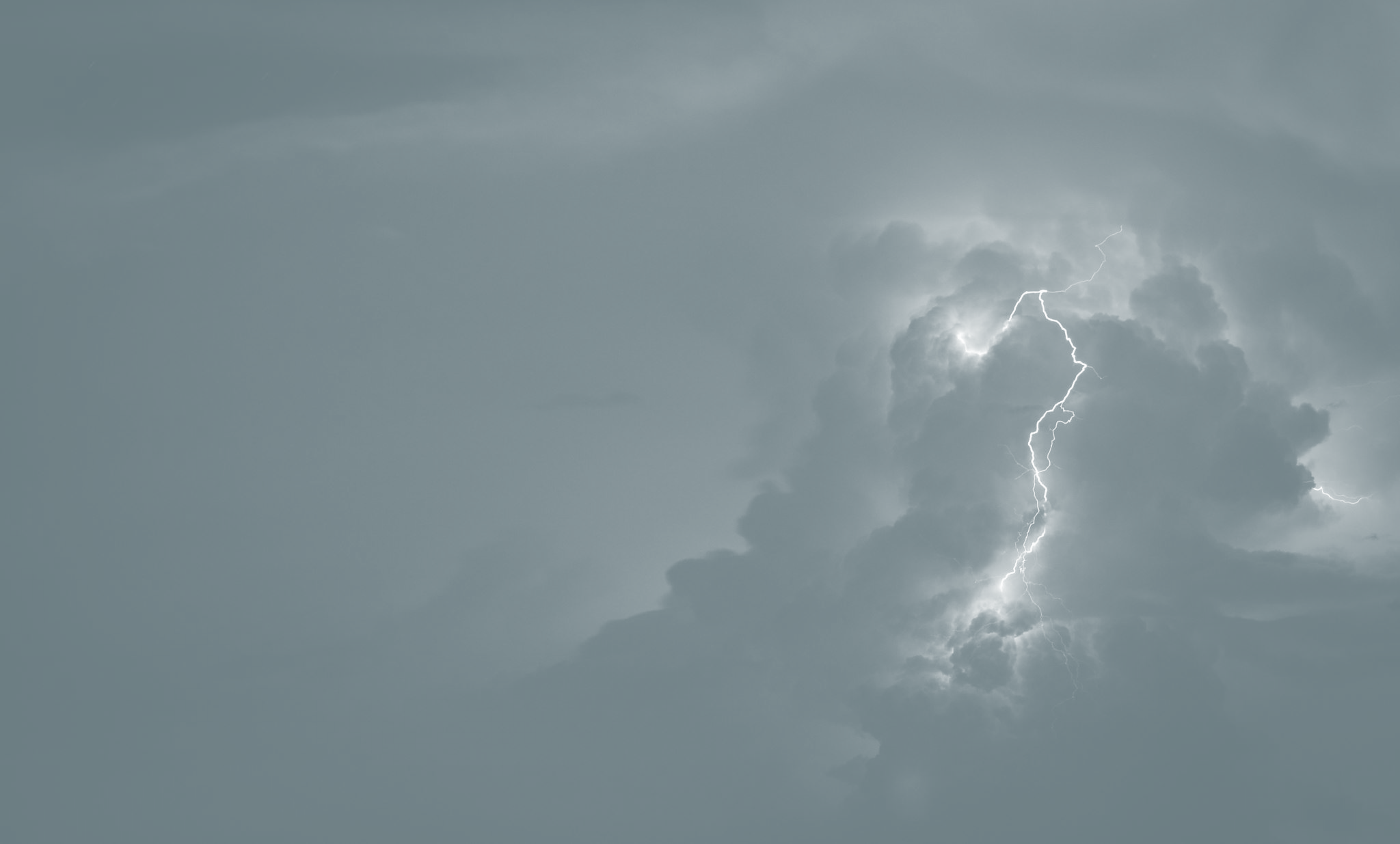 Hillcrest Bible Church
Hymns
November 14-15, 2020
Great Is Thy Faithfulness
“Great is thy faithfulness,” O God my Father,
There is no shadow of turning with thee;
Thou changest not, thy compassions, they fail not;
As thou hast been thou for ever wilt be.

“Great is thy faithfulness! Great is thy faithfulness!”
Morning by morning new mercies I see:
All I have needed thy hand hath provided - 
“Great is thy faithfulness,”
Lord, unto me!
Chisholm/Runyan
Trinity 27
Great Is Thy Faithfulness
Summer and winter, and springtime and harvest,
Sun, moon and stars in their courses above,
Join with all nature in manifold witness
To thy great faithfulness, mercy and love.

“Great is thy faithfulness! Great is thy faithfulness!”
Morning by morning new mercies I see:
All I have needed thy hand hath provided - 
“Great is thy faithfulness,”
Lord, unto me!
Chisholm/Runyan
Trinity 27
Great Is Thy Faithfulness
Pardon for sin and a peace that endureth,
Thine own dear presence to cheer and to guide;
Strength for today and bright hope for tomorrow,
Blessings all mine, with ten thousand beside!

“Great is thy faithfulness! Great is thy faithfulness!”
Morning by morning new mercies I see:
All I have needed thy hand hath provided - 
“Great is thy faithfulness,”
Lord, unto me!
Chisholm/Runyan
Trinity 27
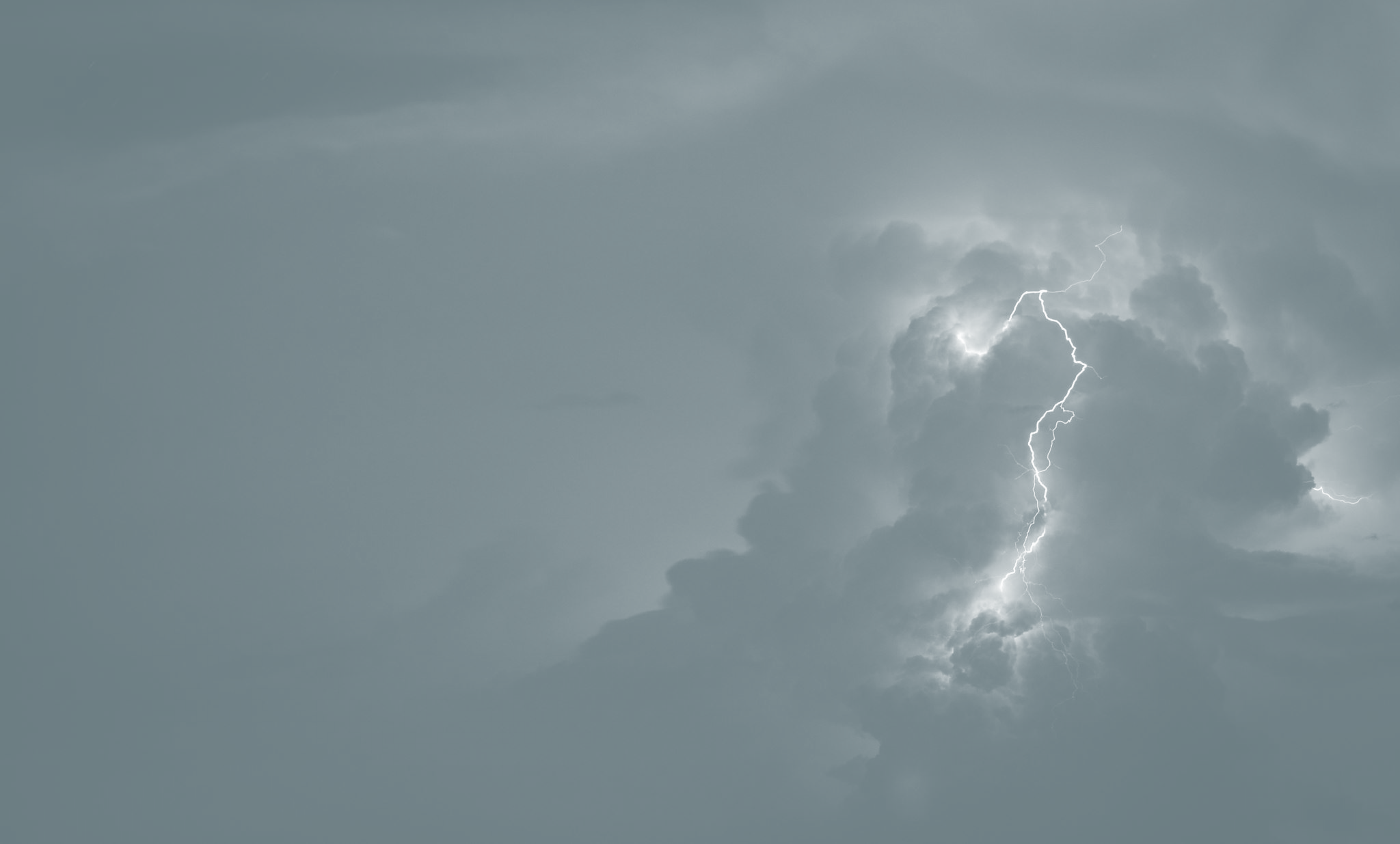 Hillcrest Bible Church
Hymns
November 14-15, 2020
Great God What Do I See
Great God, what do I see and hear! 
The end of things created!
The Judge of mankind doth appear 
On clouds of glory seated!
The trumpet sounds; the graves restore
The dead which they contained before:
Prepare my soul, to meet him.
Collyer/Cotterill/Luther
Trinity 240
Great God What Do I See
The dead in Christ shall first arise,
At the last trumpet’s sounding,
Caught up to meet him in the skies,
With joy their Lord surrounding;
No gloomy fears their souls dismay;
His presence sheds eternal day
On those prepared to meet him.
Collyer/Cotterill/Luther
Trinity 240
Great God What Do I See
But sinners, filled with guilty fears,
Behold his wrath prevailing;
For they shall rise, and find their tears
And sighs are unavailing:
The day of grace is past and gone;
Trembling they stand before the throne,
All unprepared to meet him.
Collyer/Cotterill/Luther
Trinity 240
Great God What Do I See
Great God, what do I see and hear! 
The end of things created!
The Judge of mankind doth appear 
On clouds of glory seated!
Beneath his cross I view the day
When heav’n and earth shall pass away,
And thus prepare to meet him.
Collyer/Cotterill/Luther
Trinity 240
Jude’s Benediction
Now unto Him Who is able 
	to keep you from falling, 
And to make you stand in His presence
	blameless and with great joy, 
To the only God, our Savior, 
	through Jesus Christ, our Lord, 
Be the glory and the majesty, dominion 
	and authority, both now and forever,  Amen.
Grace 437
Jude 24, 25